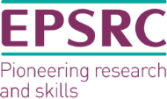 Blue-Green Cities, Urban Flood Resilience and Learning and Action Alliances

Emily O’Donnell 	07.06.17
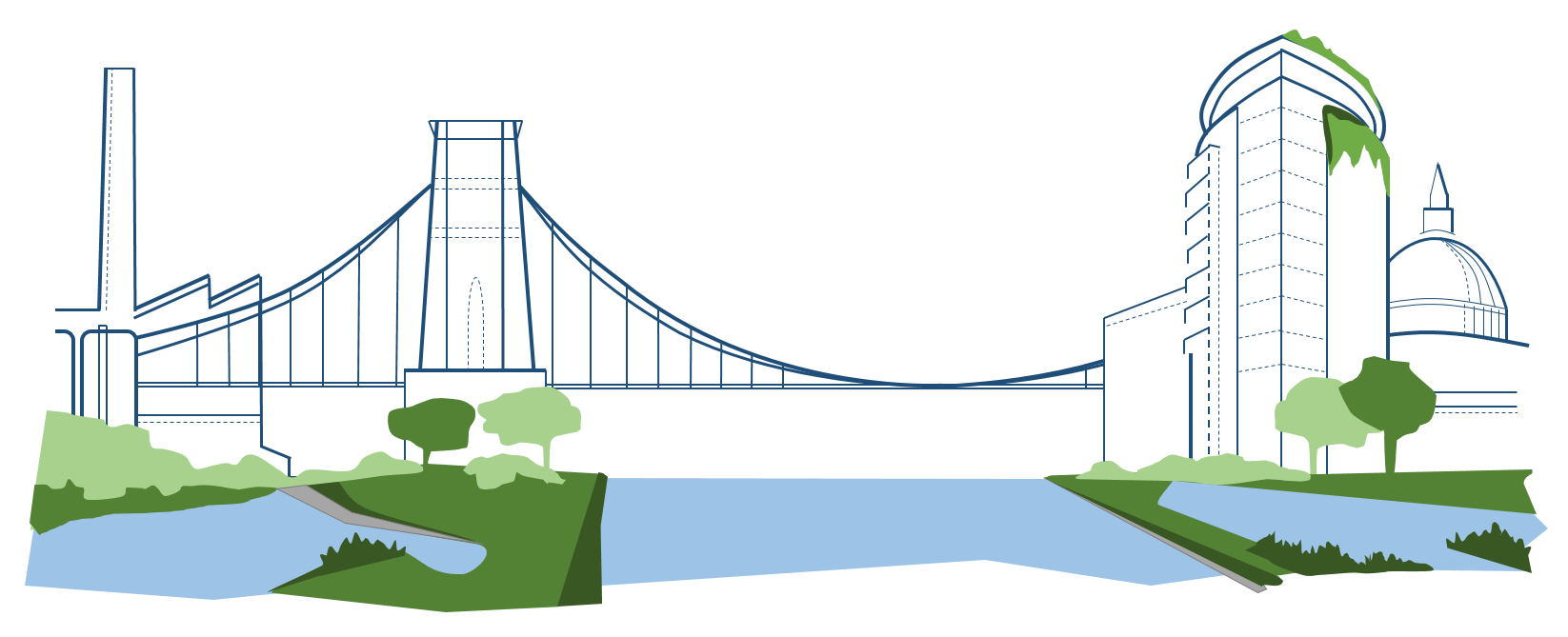 www.urbanfloodresilience.ac.uk	               Urban Flood Resilience @BlueGreenCities
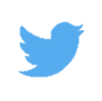 January 2014 Rainfall Anomaly
December 2015 Rainfall Anomaly
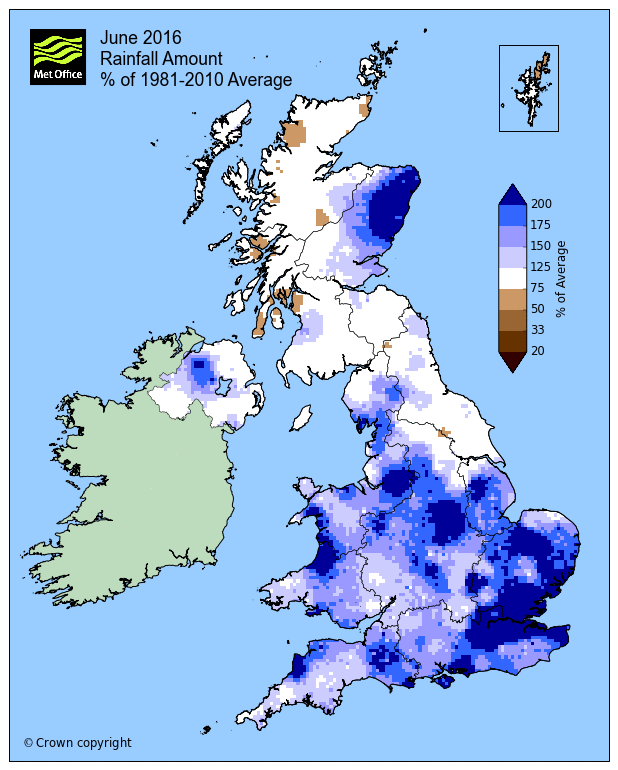 June 2016 Rainfall Anomaly
How can resilient urban flood risk management best be achieved?
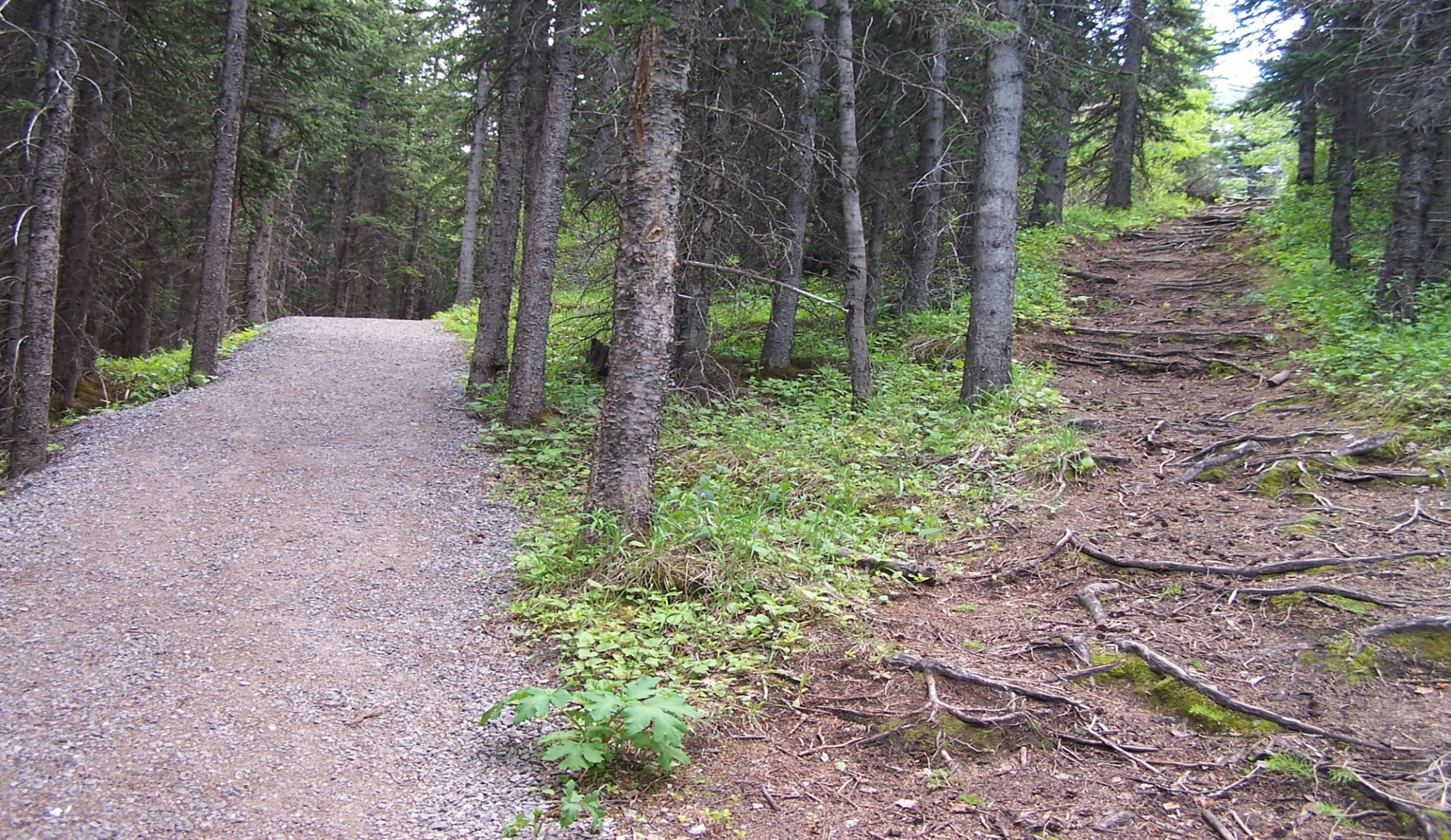 Continue on our current path
A different urban flood risk future
Image: http://www.conferencesthatwork.com/wp-content/uploads/2013/07/fork-in-the-road-624151138_f1ff60b2db_o.jpg
How can resilient urban flood risk management best be achieved?
“In a nutshell, flood resilience is about adaptive planning. 

In an uncertain future, how can we build our roads, parks, buildings, and other urban structures to best manage a wide range of possible circumstances?”
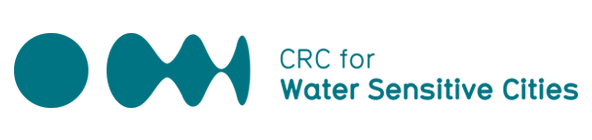 Cooperative Research Centre for Water Sensitive Cities
https://goo.gl/IVTyAl
A Grey Future: bigger pipes, more pipes, huge pipes
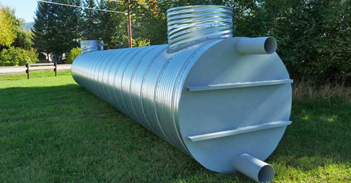 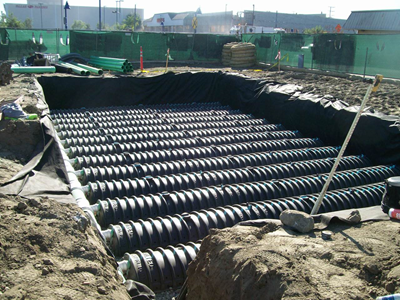 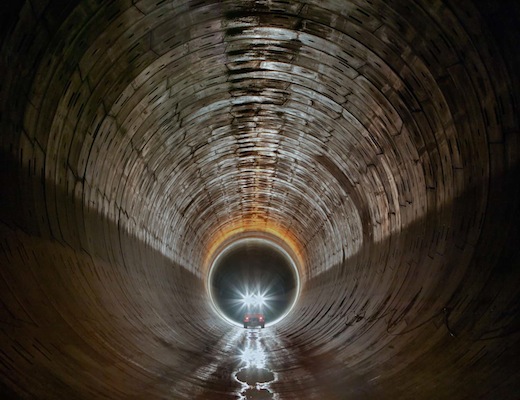 Images: www.nwl.co.uk
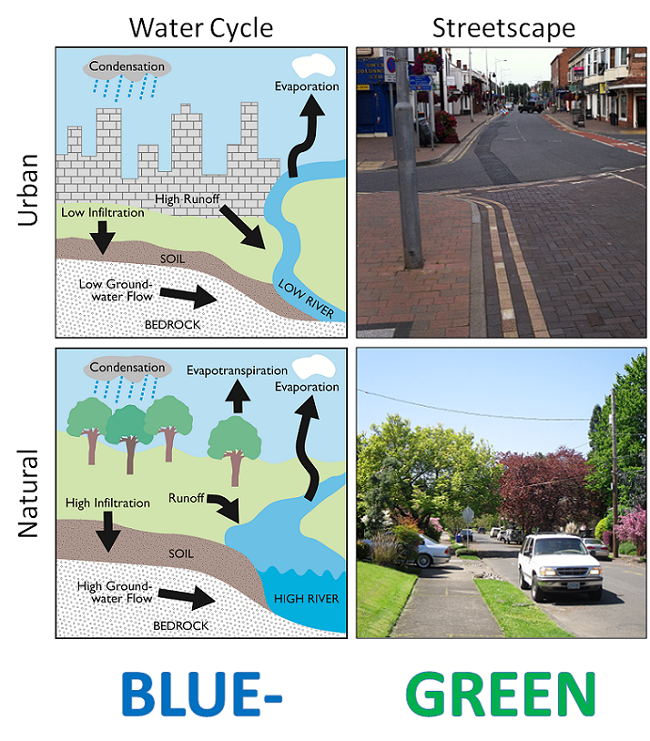 A Blue-Green Future
Working with nature to manage water and deliver a range of other benefits to society, the economy and the environment

Multifunctional landscape

Blue-Green space connectivity
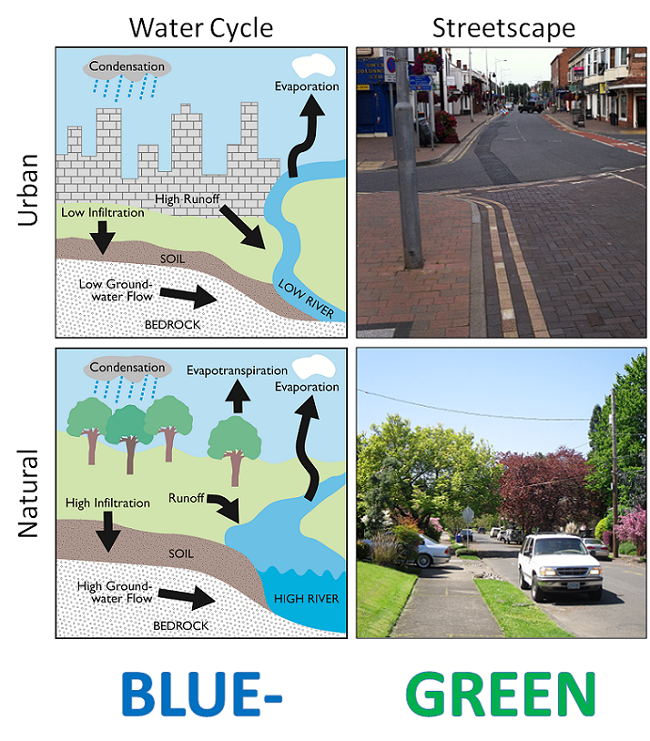 Blue-Green infrastructure can have a significant impact on local surface water flood risk but it is very challenging to significantly impact on low probability high consequence floods at river catchment scale using such techniques. 

 = Blue-Green + Grey
Resilient Blue-Green Cities
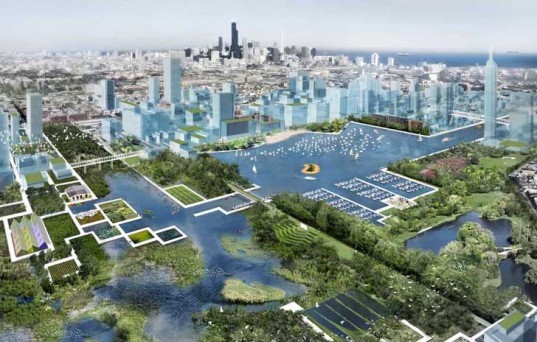 Image: https://www.contradodigital.com/wp-content/uploads/2014/06/Blue-Green-City.jpg
Resilient Blue-Green Cities
Blue-Green + Grey = multiple benefits
Day-to-day accrual of non-flood benefits
Multi-functional infrastructure to meet strategic objectives of different departments/organisations
Healthier, happier and resilient communities
Extend lifetime of existing grey assets
Increases breadth of stakeholders involved
Urban Flood Resilience in an Uncertain Future 

EPSRC research project (2016-2019)
Aim: make urban flood resilience achievable nationally, by making transformative change possible through adoption of the whole systems approach to urban flood and water management
Urban Flood Resilience
A city’s capacity to maintain future flood risk at acceptable levels by: 

preventing deaths and injuries, 
minimising damage and disruption during floods, 
recovering quickly afterwards, 
ensuring social equity, 
protecting the city’s cultural identity and economic vitality
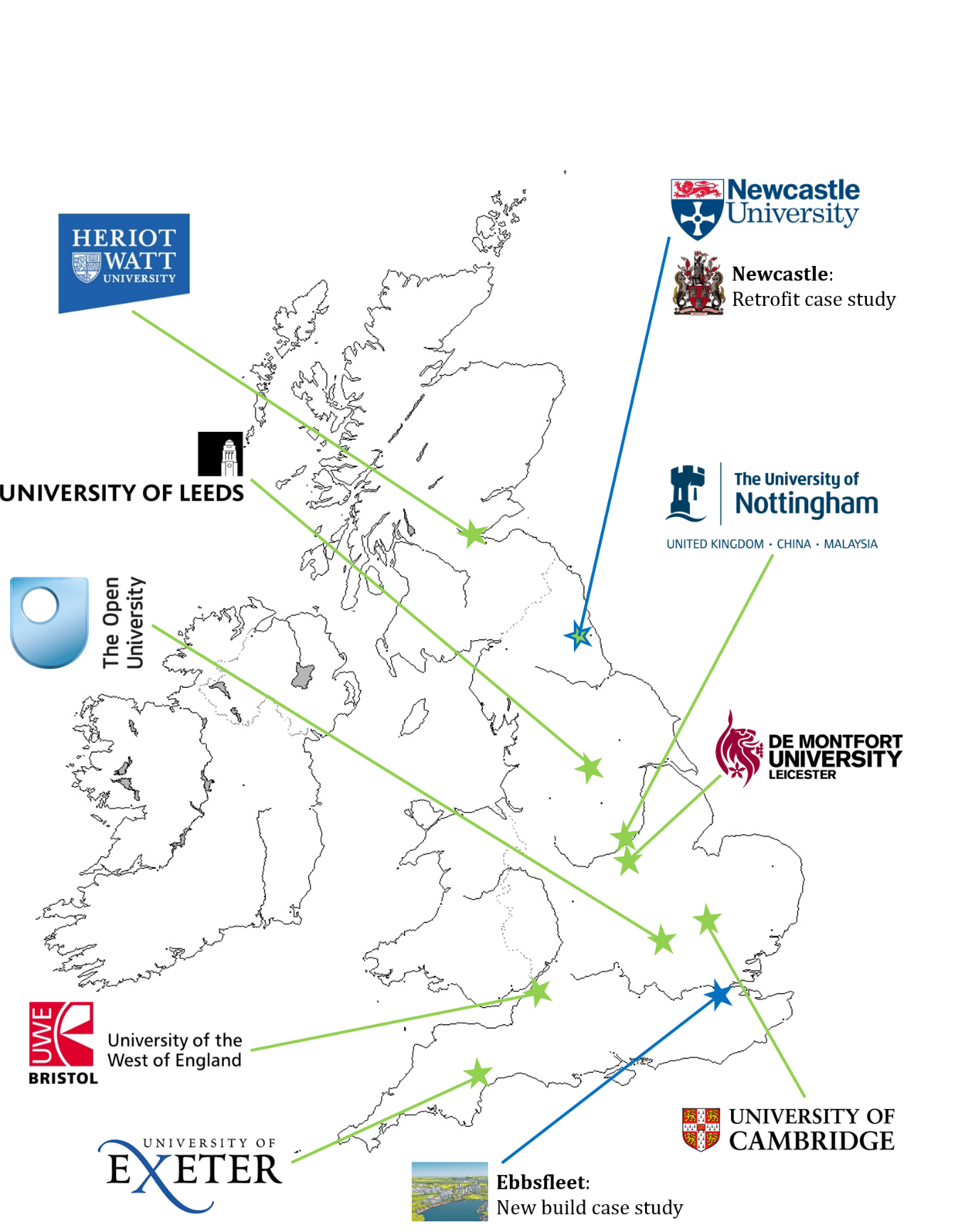 UK Urban Flood Resilience Research Consortium
Urban Flood Resilience Research Themes
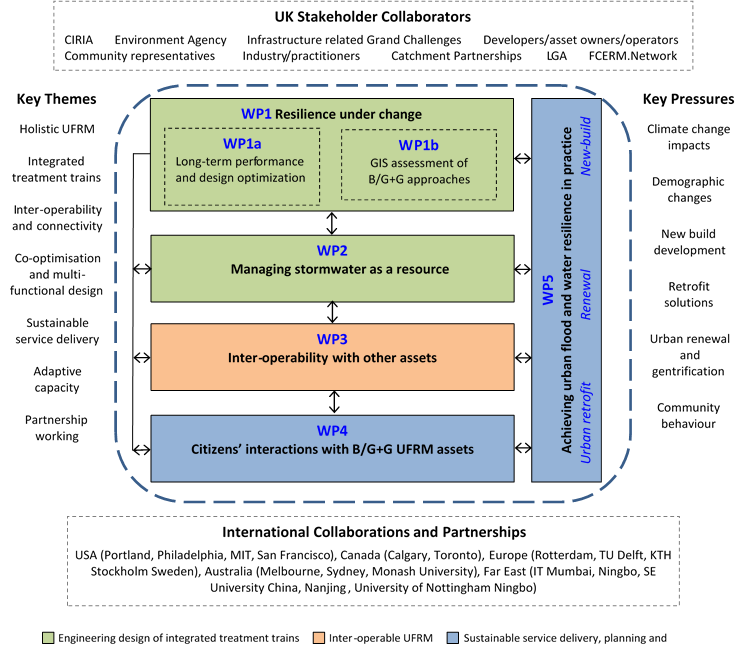 WP5. Achieving urban flood and water resilience in practice
Ebbsfleet
Newcastle
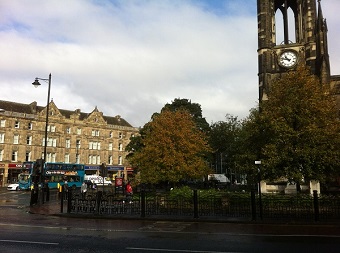 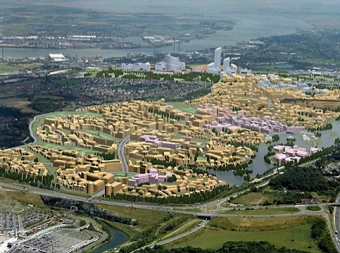 Retrofit and urban renewal
New build in a ‘garden city’
Learning and Action Alliances to facilitate stakeholder collaboration for urban resilience
Flood and water management governance may be enhanced through partnership working, intra- and cross-organisational collaborations, and wide stakeholder participation

Barriers associated with ineffective communication, fragmented responsibilities and ‘siloed thinking’ restrict open dialogue and discussion
Targeted action and innovative solutions
LAA framework
Effective engagement
Social learning
Impact and Feedback
Achievements of the Newcastle LAA (so far…)
Blue-Green Vision (March 2017)

The Vision is for Newcastle to become a city that follows the principles of a Blue-Green City by maximising the opportunities to achieve multiple benefits of Blue-Green approaches to surface water management. 

By forming a Learning and Action Alliance (LAA), our overarching goal is to promote this vision and to realise it by recognising, and utilising, windows of opportunity for potentially influencing the strategies of decision makers.
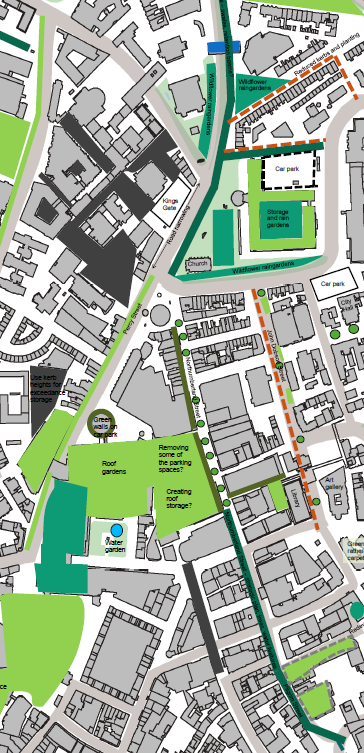 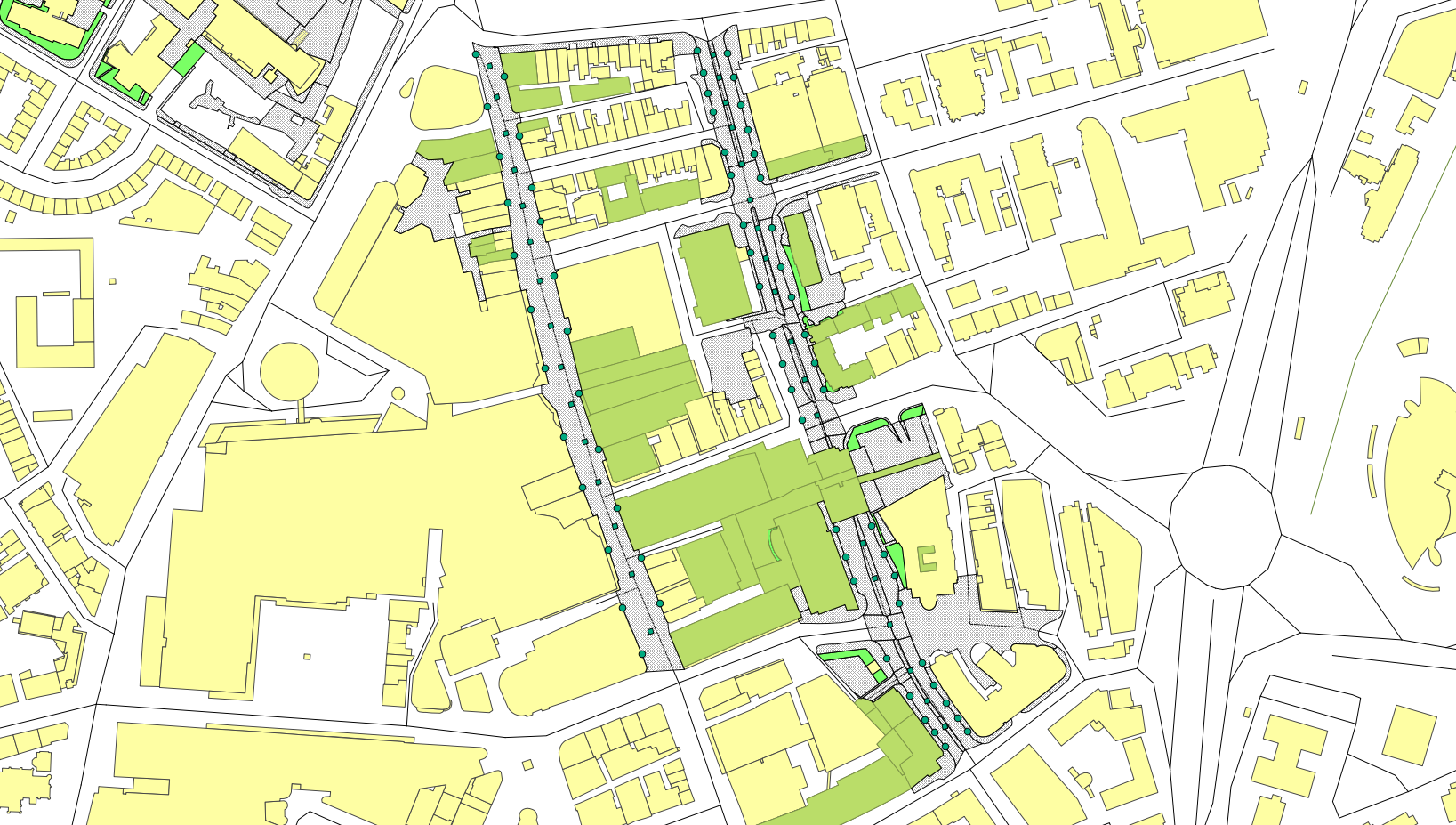 Northumberland Street and John Dobson Street:

Green roofs 
Swales (2x2 m) Street trees
Permeable paving
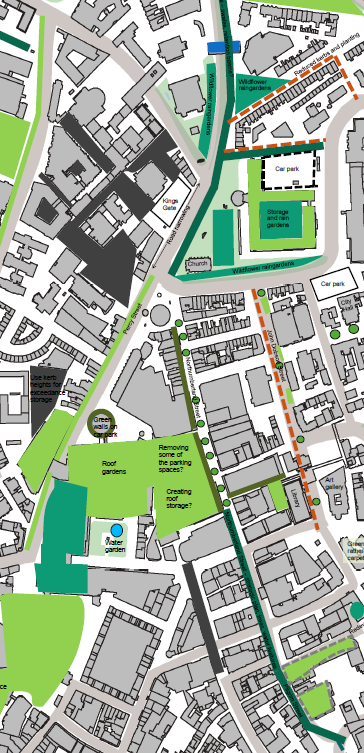 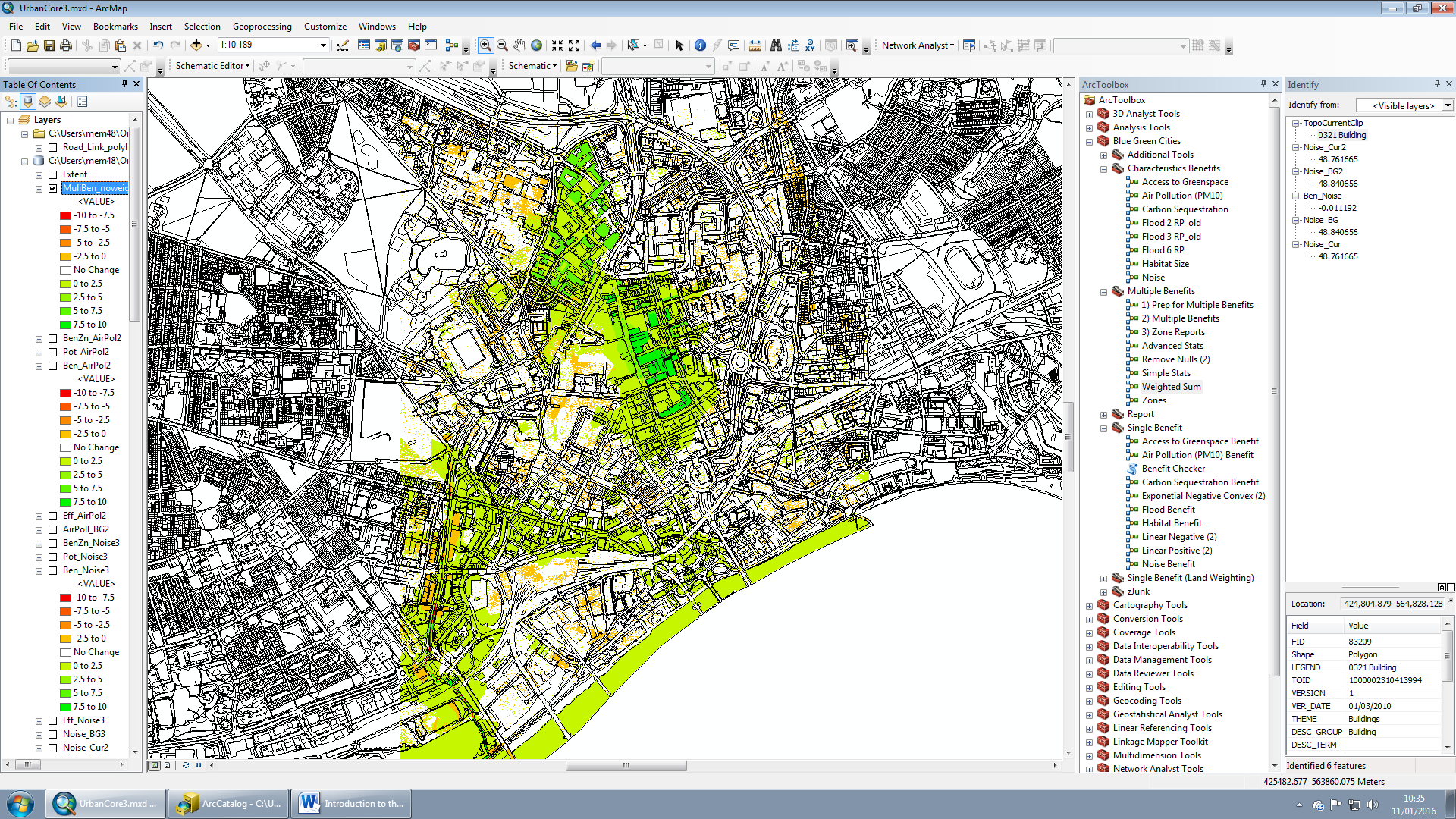 Northumberland Street and John Dobson Street
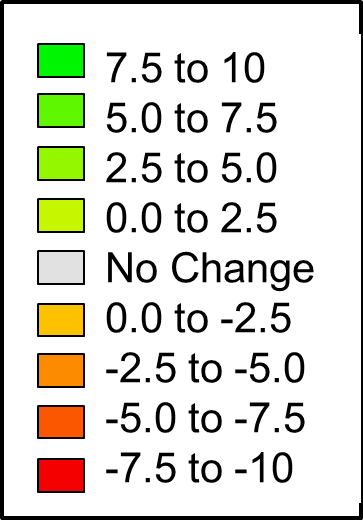 Modelling novel Blue-Green solutions
St James’ Boulevard swale

RP= 50 years, 60 mins
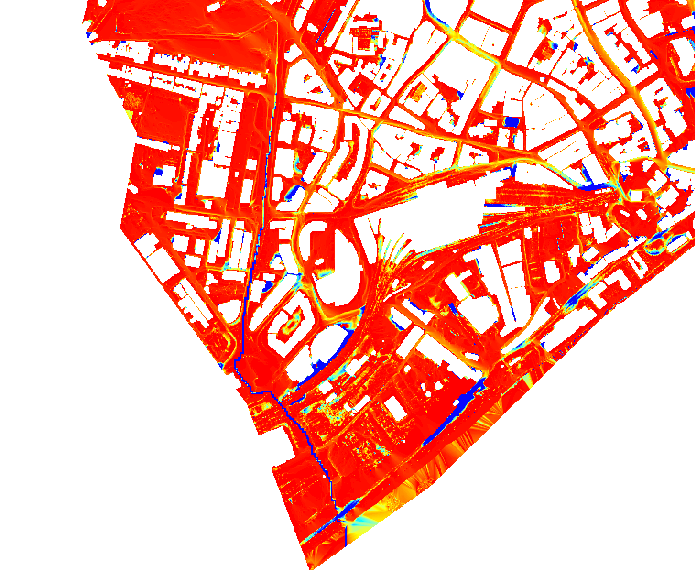 Dimensions of swale:
Width = 2m
Depth < 1m
Achievements of the Newcastle LAA (so far…)
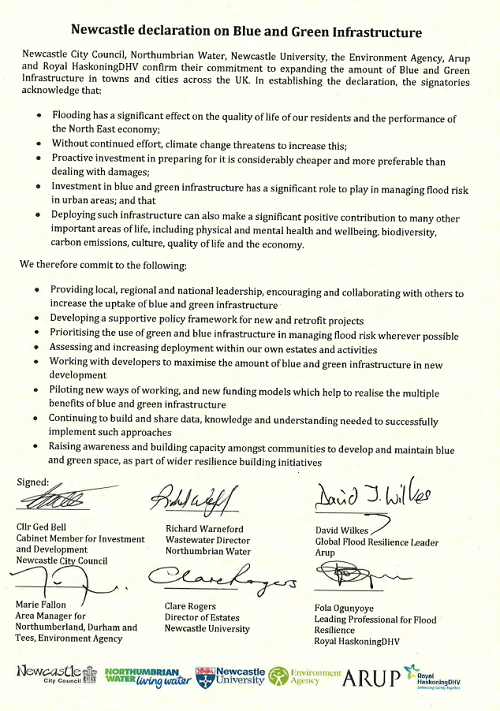 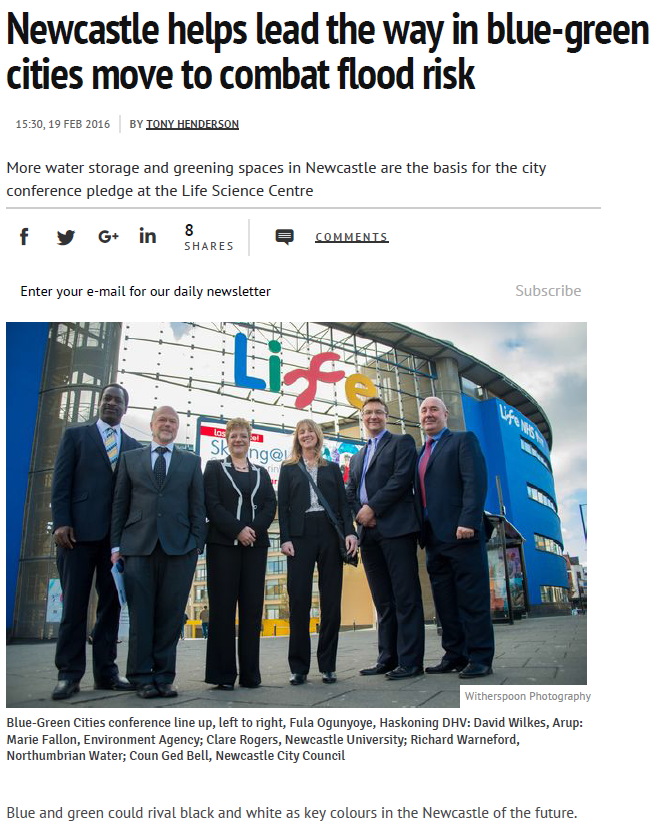 Source: http://www.chroniclelive.co.uk/news/north-east-news/newcastle-helps-lead-way-blue-10914312
Acknowledgement

The research presented in this presentation is being conducted as part of the Urban Flood Resilience Research Consortium with supported from:
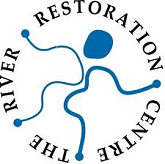 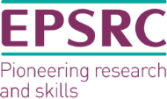 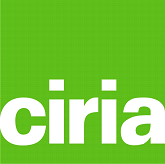 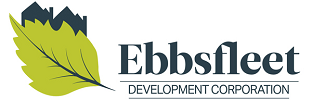 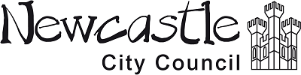 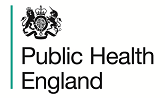 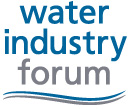 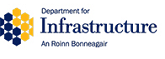 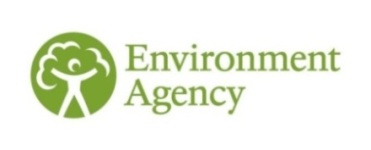 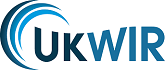 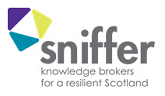 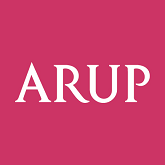 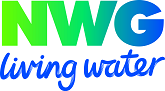 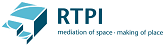 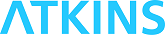 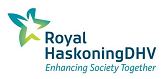 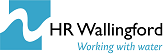 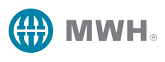 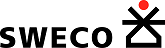 www.urbanfloodresilience.ac.uk
Urban Flood Resilience @BlueGreenCities
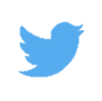 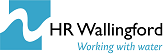